Non-Communicable Diseases Knowledge Organiser
Some diseases are not caused by infectious pathogens. Non-communicable diseases are chronic diseases which can last for long periods of time and progress slowly.
Coronary Heart Disease
Stents can be used to keep the coronary arteries open.
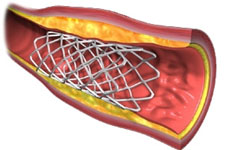 Fatty materials can build up in coronary arteries. This reduces blood flow to the heart muscle and a lack of oxygen to the cells. This can lead to a heart attack.
Statins reduce cholesterol so the fat is deposited more slowly.
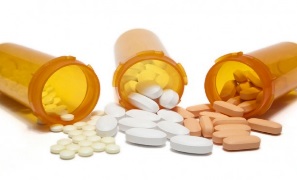 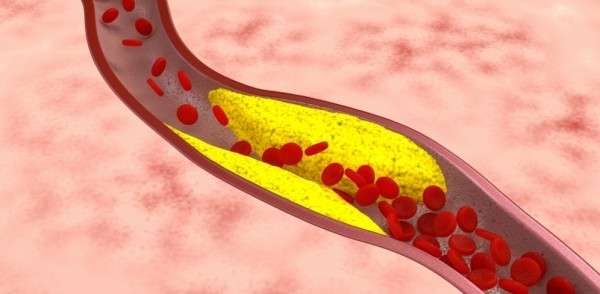 Faulty valves can be replaced with biological or mechanical valves.
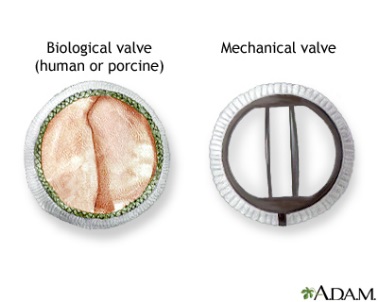 Health and Lifestyle
If an artery gets blocked the blood flow is restricted. The blood pressure increases and damages the lining leading to a blood clot. This is called a thrombus.
The risk of developing coronary heart disease can be increased by several factors:
- Smoking
- High blood pressure
- High levels of salt
- High levels of saturated fat
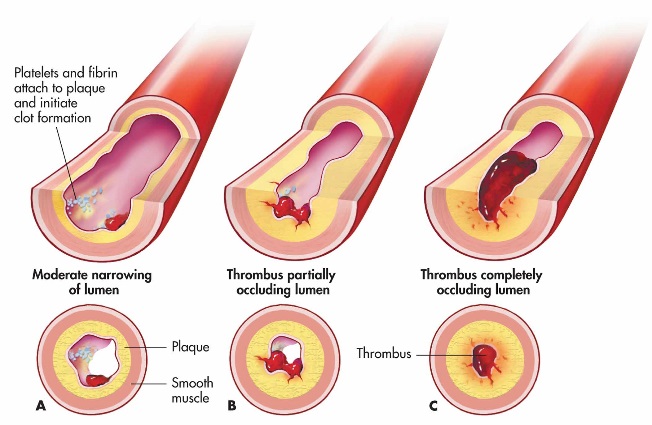 Artificial hearts can used whilst a patient is waiting for a heart transplant.
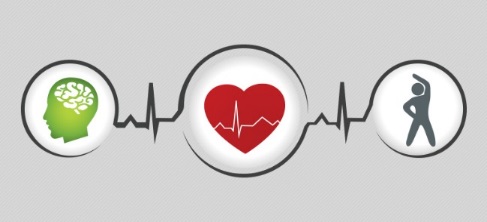 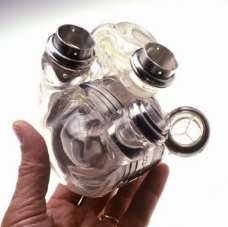 Factors such as diet, stress and life situations can have a serious affect on health.
	- Obesity can lead to diabetes
	- Smoking can lead to lung disease
	- Effect of smoking and alcohol on foetus.
	- Alcohol can lead to liver disease
	- Physical ill-health can lead to depression and mental illness.
Cancer
Cancer is an uncontrolled cell division. This results in a tumour.
Benign tumours grow until they have no more space but don’t usually cause any problems. That are not cancerous.
Malignant tumours grow and spread to neighbouring tissues. Bits can break off and move to other parts of the body. They are cancerous.
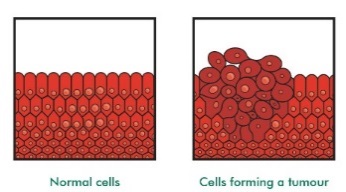